Формирование
 положительной мотивации 
подростков 
к творческой деятельности
 на уроках 
изобразительного искусства через создание ситуации успеха
Кавалерова Елена Александровна
учитель изобразительного искусства
МБОУ «Хиславичская СШ»
«Живет лишь тот, кто творит»
Ромен Ролан, французский прозаик
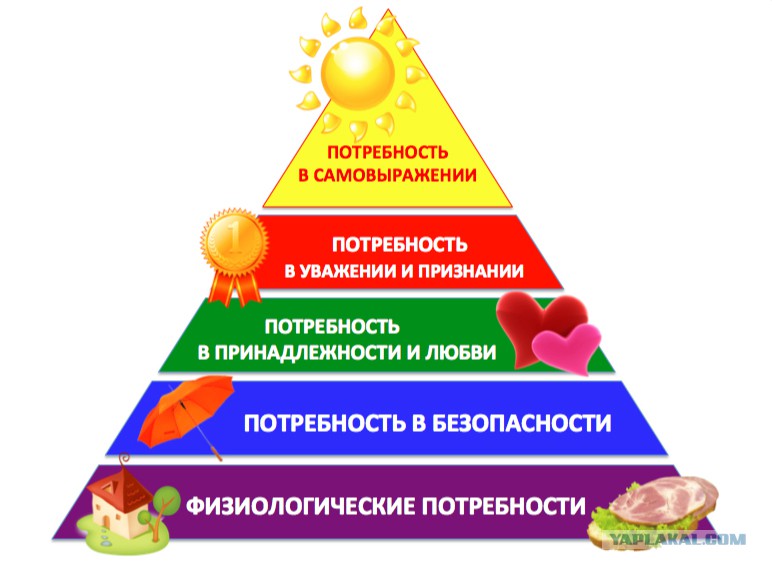 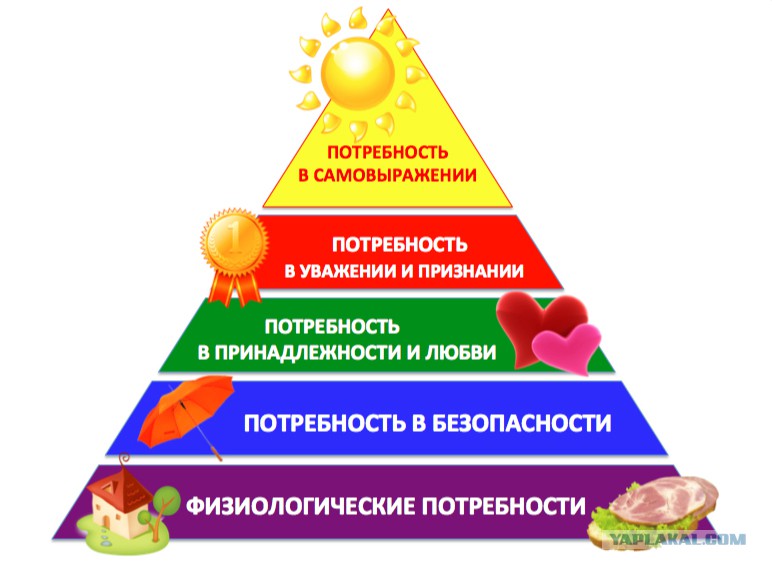 Пирамида потребностей 
А. Маслоу
Результат деятельности
 =
 20%-30% способности 
+
 80%-70% мотивация
Причины снижения
 мотивации подростков:
физиология
колебание самооценки
стремление к самостоятельности
переориентация интересов
повышение учебной нагрузки
увеличение числа учителей
страх перед школой
личное отношение к предмету
Особенности учебного предмета изобразительное искусство
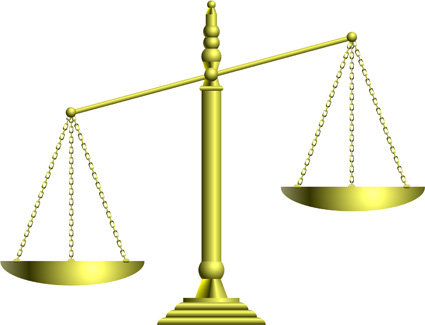 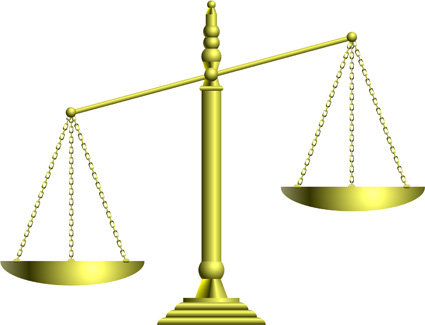 Потребность в творческой деятельности
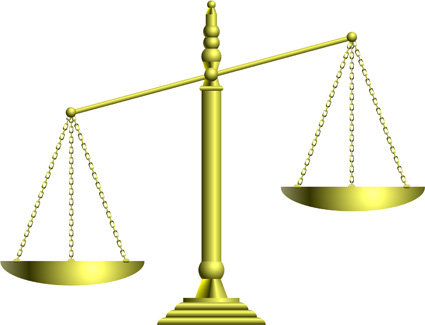 Личность педагога
Отсутствие экзаменов
Интерес
Позиция 
«я не умею рисовать»
Отсутствие перспектив
Особенности учебного предмета изобразительное искусство
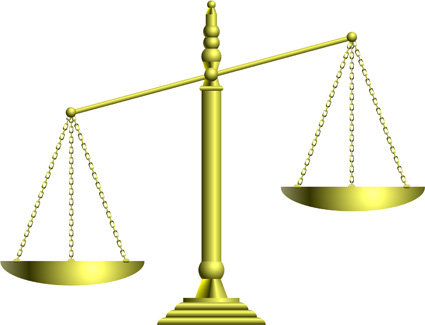 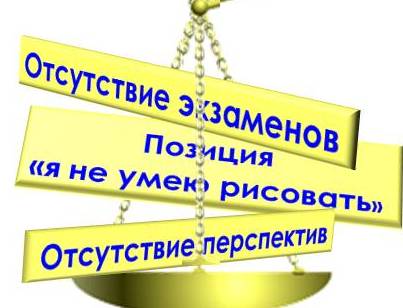 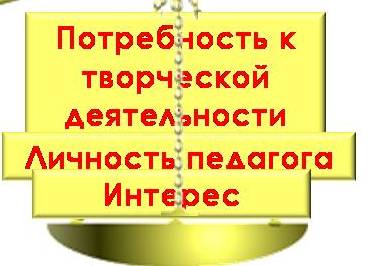 в
Цель педагогической деятельности:
формирование положительной мотивации подростков к творческой деятельности
формировать благоприятной среды и атмосферы творчества
выстроить систему приемов
моделировать состояние эмоционального переживания
создать и использовать систему дидактических разработок
способствовать реализации индивидуальных возможностей
Положительная мотивация к творческой деятельности
Ситуация успеха
Основы изобразительной грамоты
Личностно-ориентированные цели
Выбор задания и средств выполнения
Привлекательность содержания
Престиж творчества
Оценивание и коррекция
Благоприятная среда
Атмосфера творчества
Опора на эмоции
Адекватные задачи
Формы учебного занятия
Самовыражение
Мой кабинет
соответствует требованиям СанПин
 создает  атмосферы творчества
 повышает эффективность урока
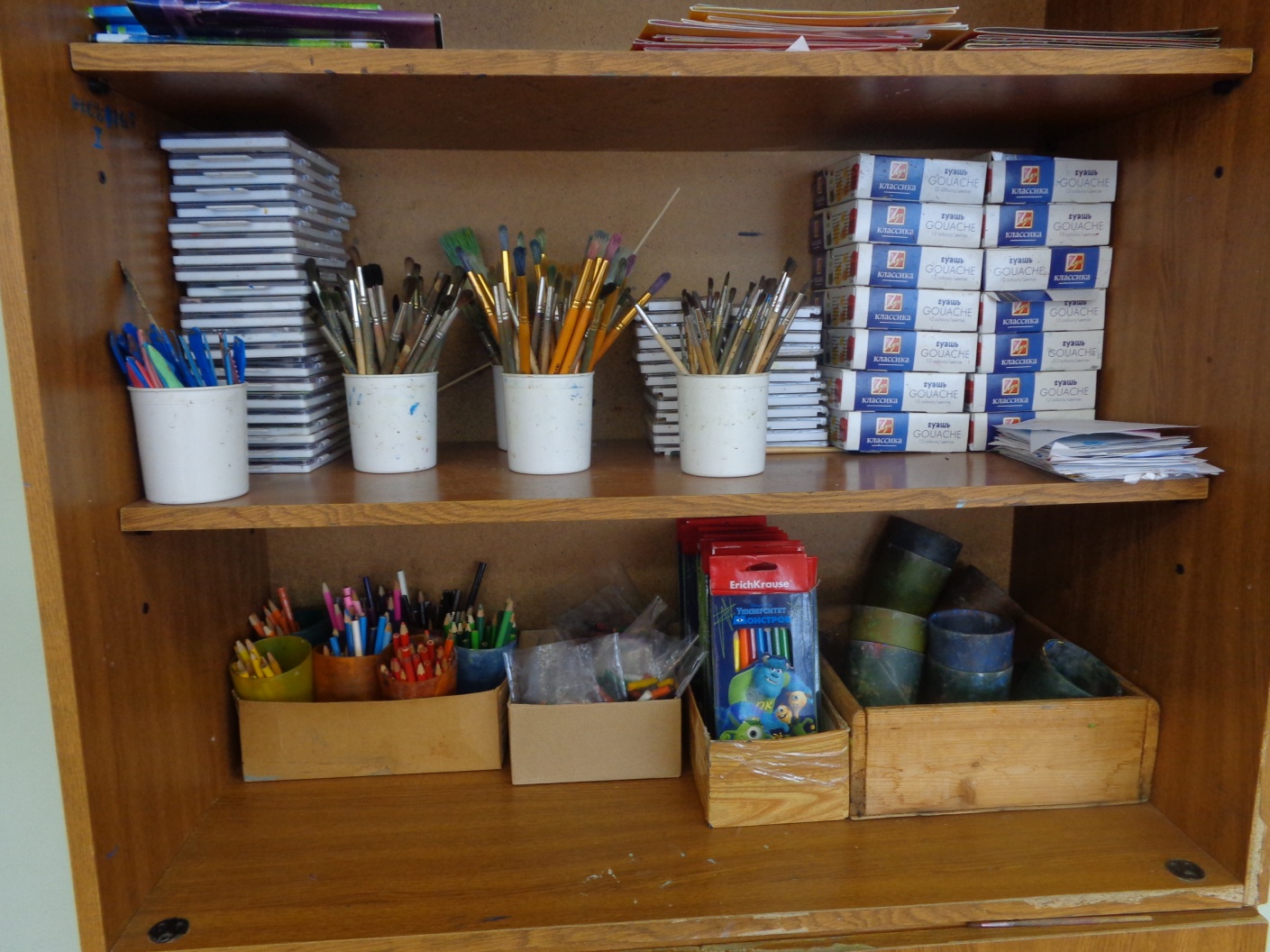 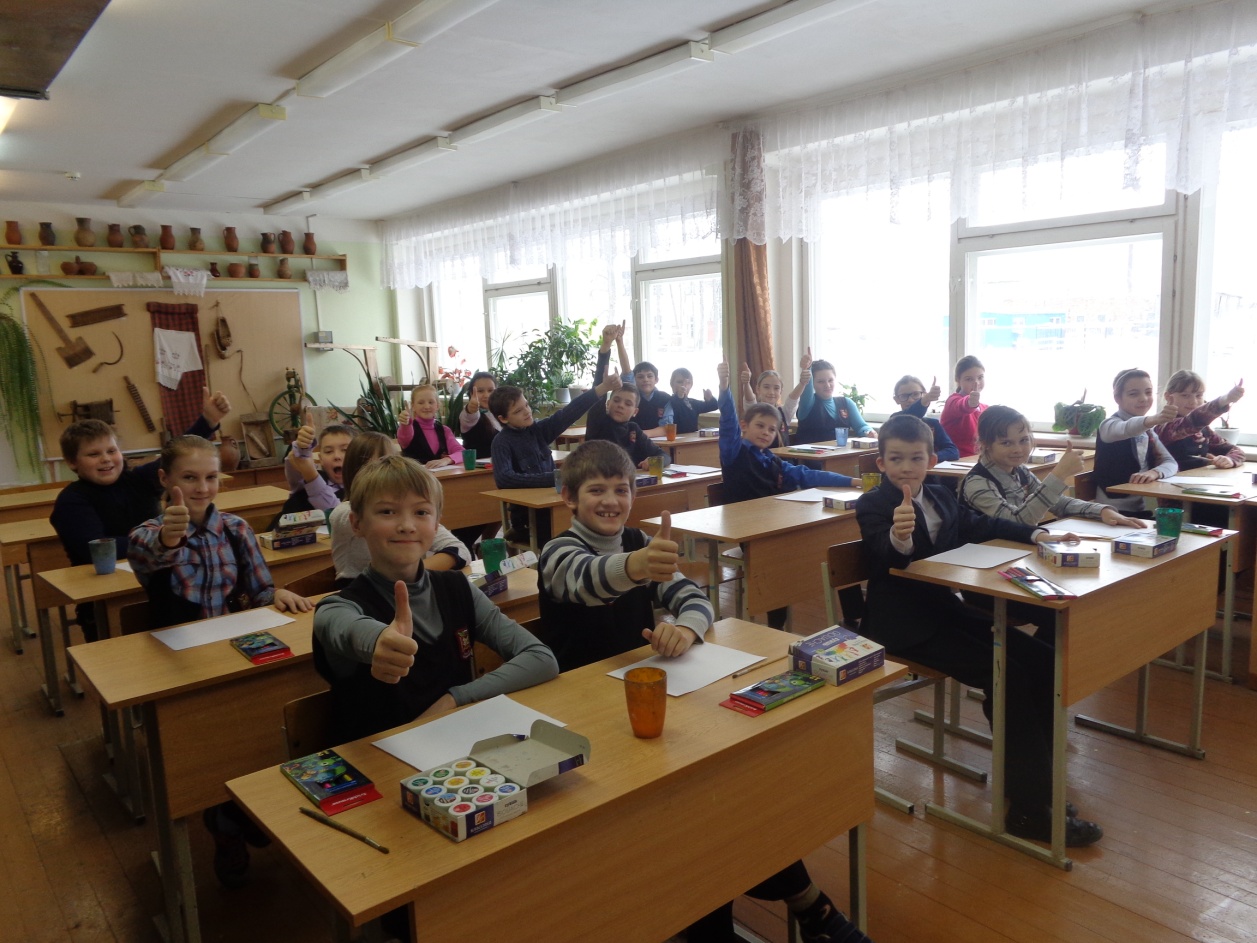 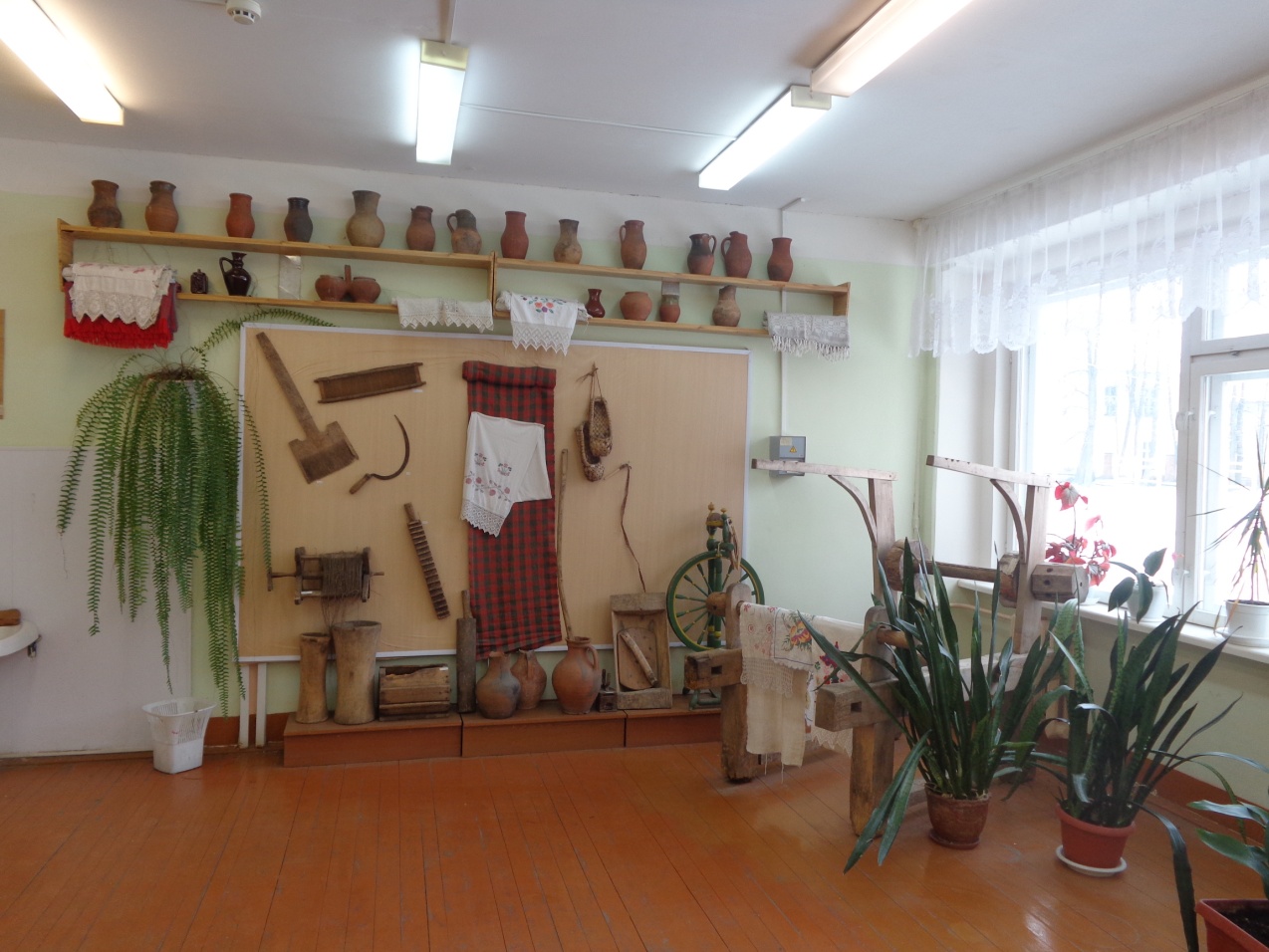 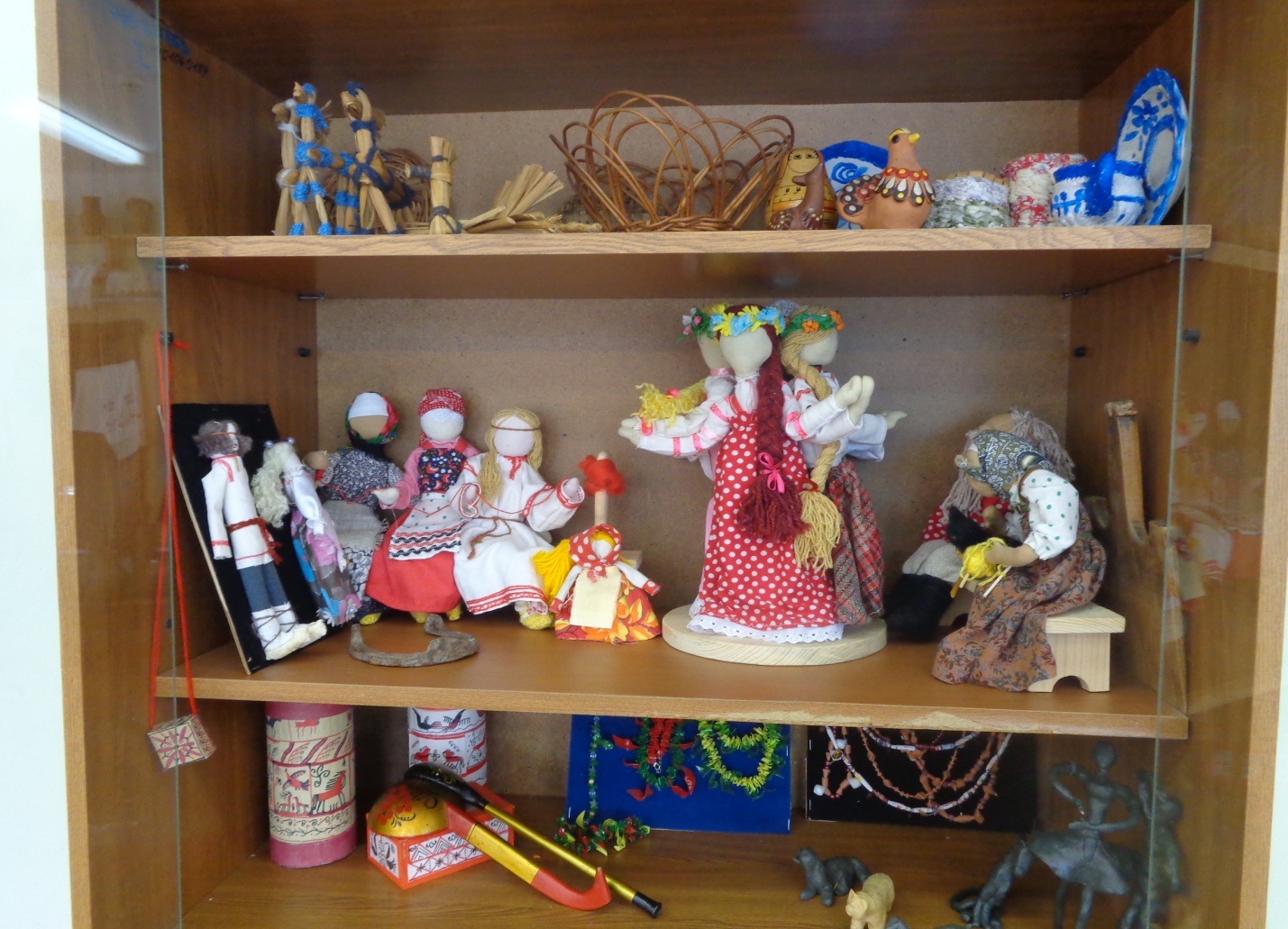 Хорошее настроение – залог успеха
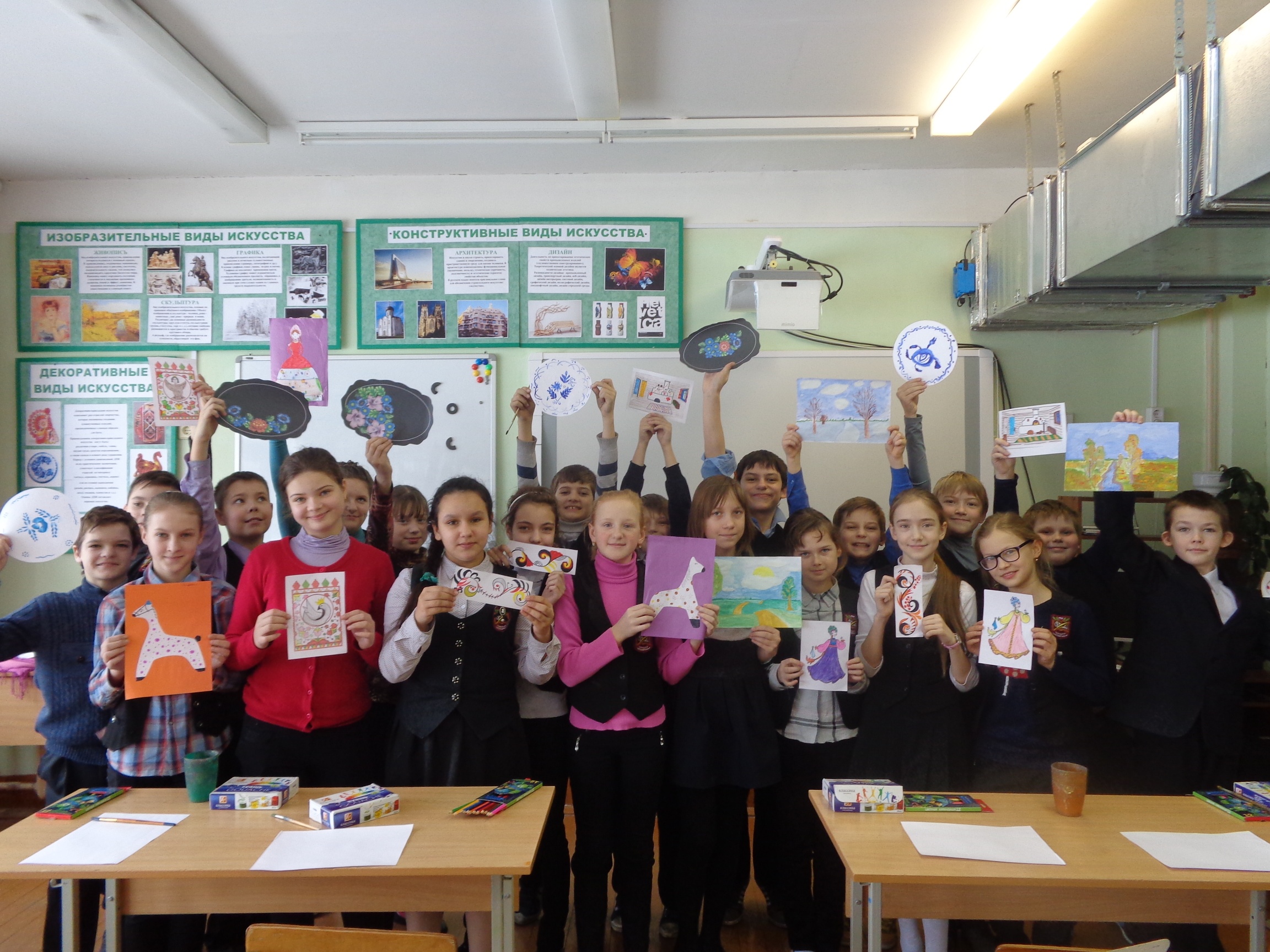 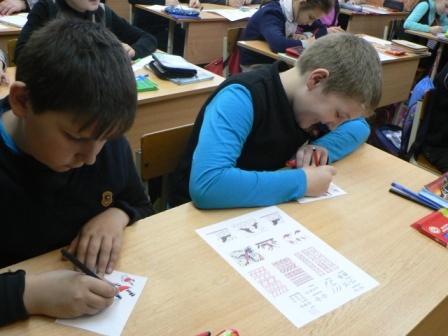 «Скажи мне – и я забуду,
Покажи мне – и я запомню,
Дай мне действовать самому-
 и я научусь»
Конфуций
… заставь меня чувствовать - 
и я изменюсь!
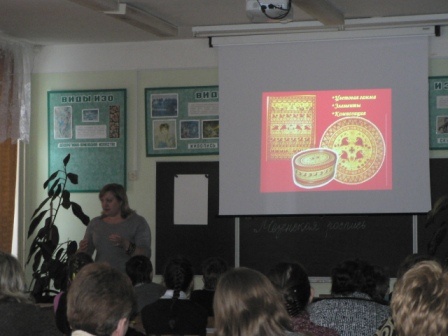 Урок с использованием мультимедийного оборудования
Цифровые ресурсы
дидактические материалы
фонотека
видеотека
художественный конструктор
презентации
опорные рисунки
«подсказки»
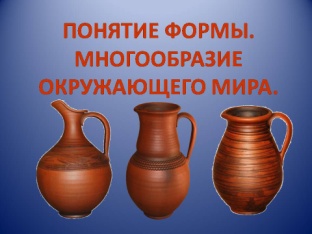 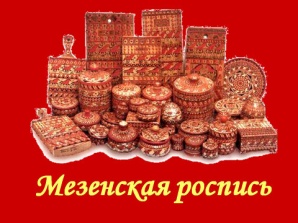 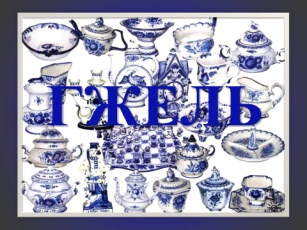 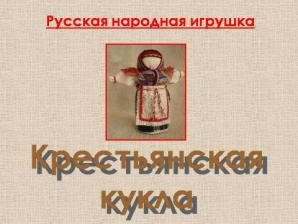 «Подсказки»
В тетрадях выполняются рисунки-подсказки по основам изобразительной грамоты (6-7 класс)
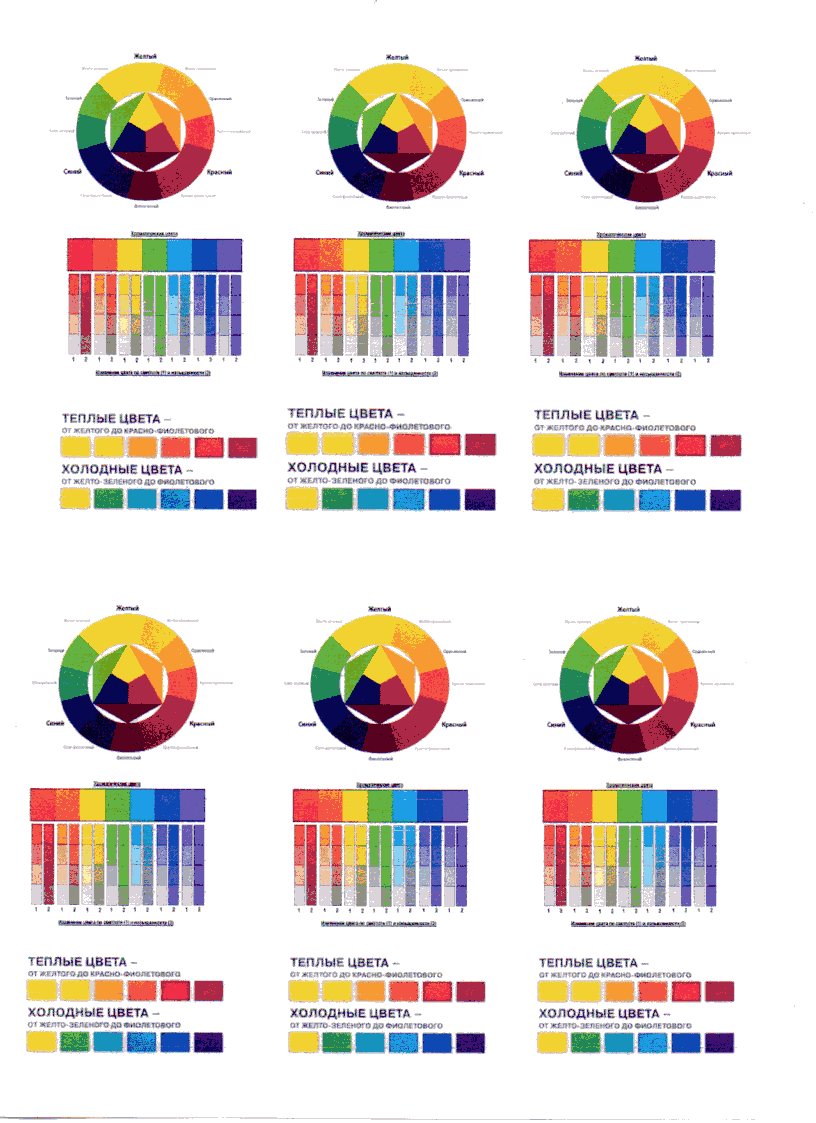 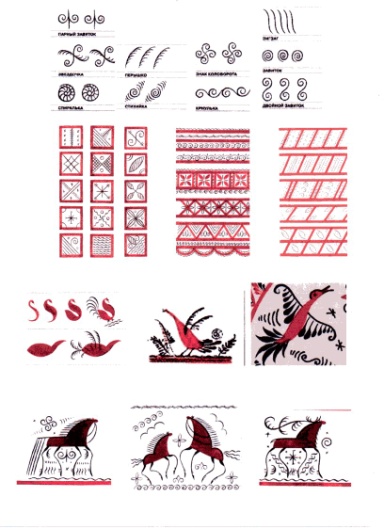 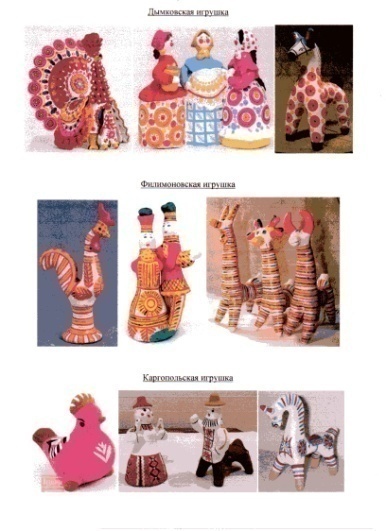 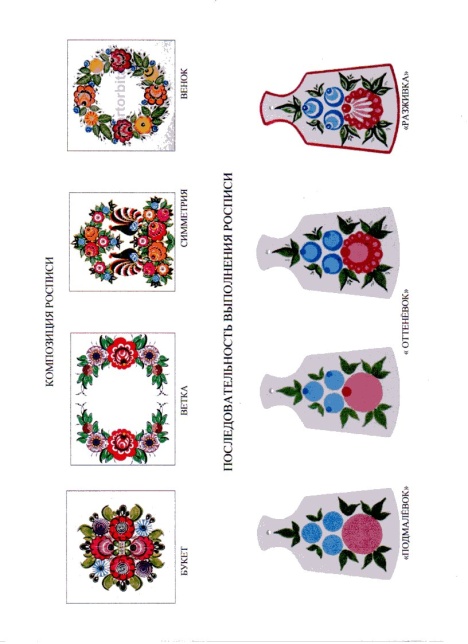 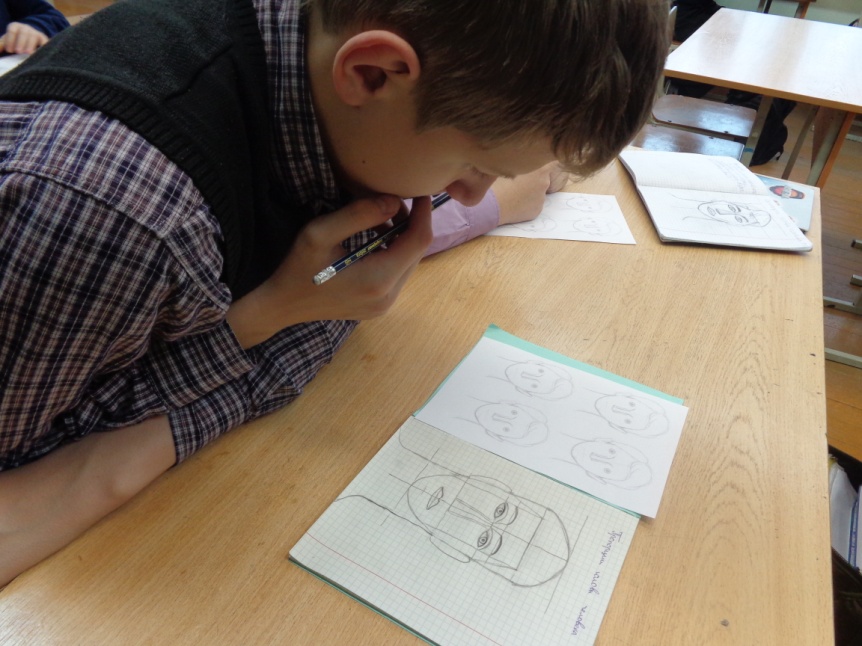 Опорные рисунки
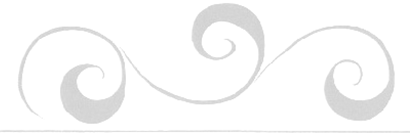 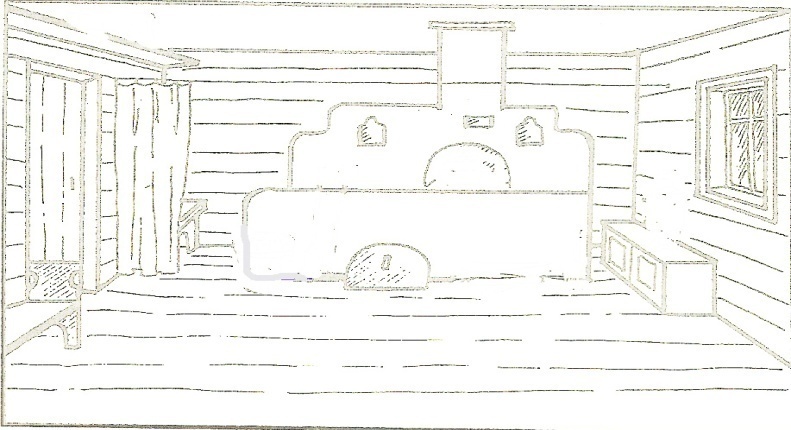 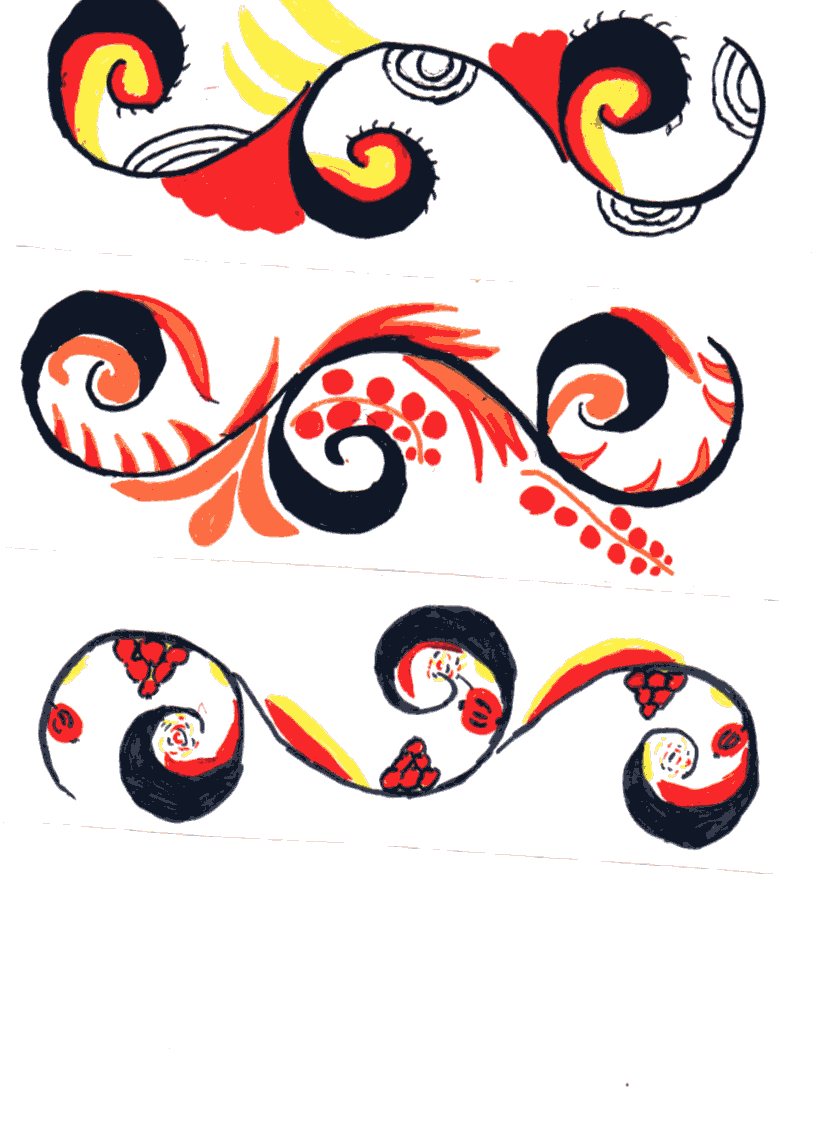 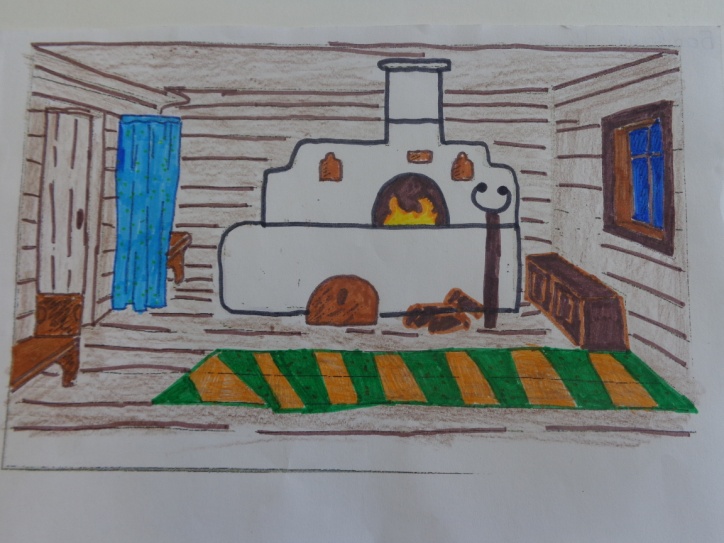 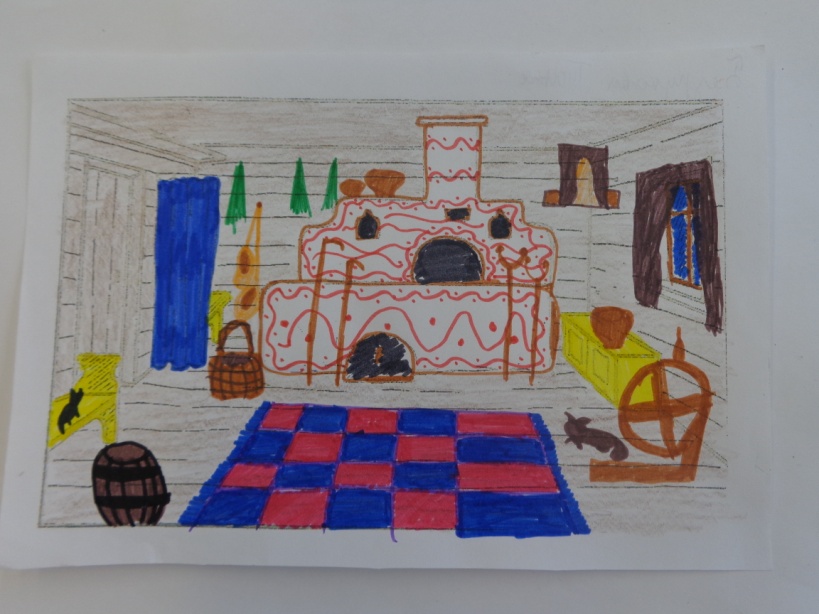 Хохлома.  Внутренний мир русской избы.
5 класс
Художественный конструктор
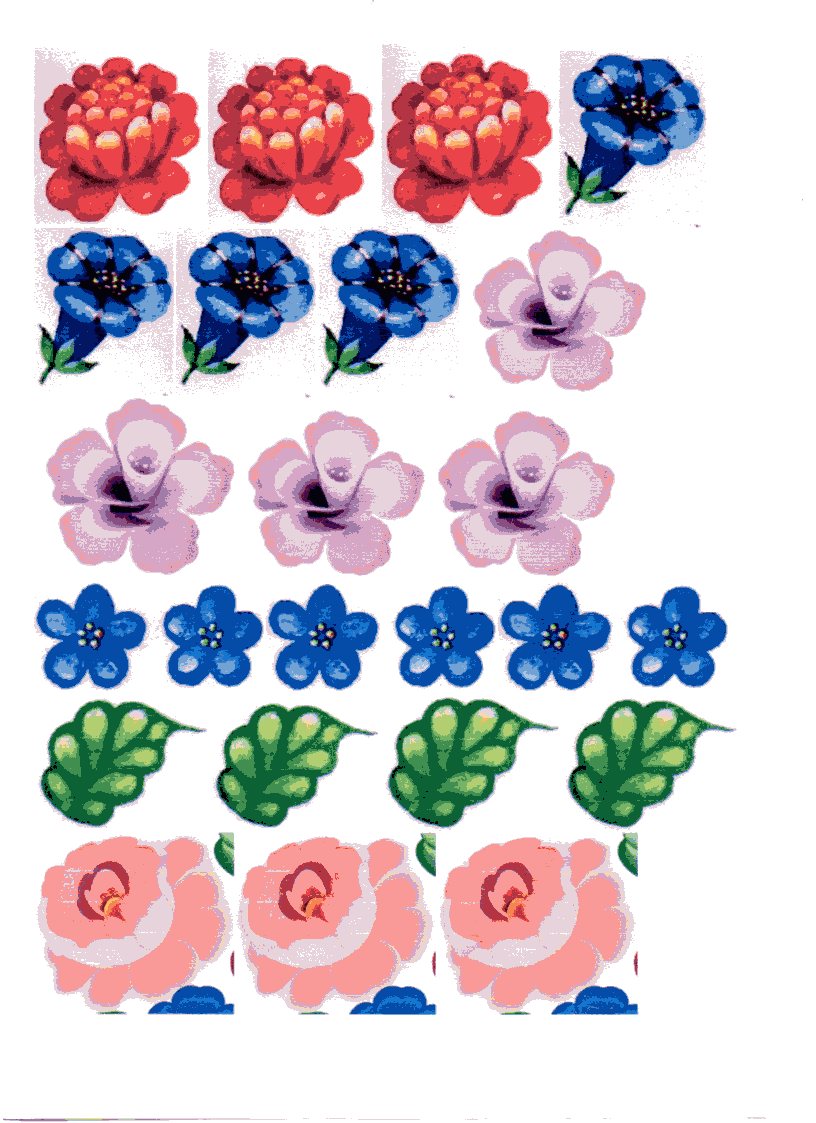 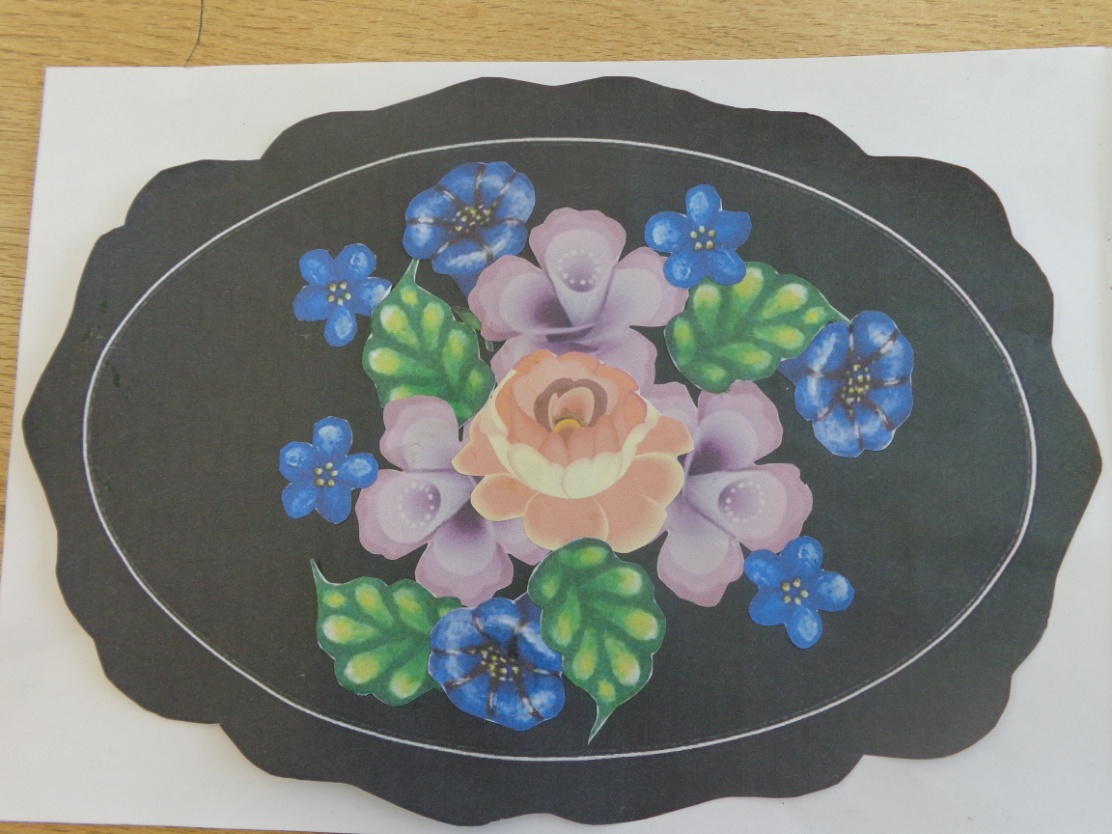 Жостовская роспись.  
5 класс
Групповая работа
Педагогический рисунок
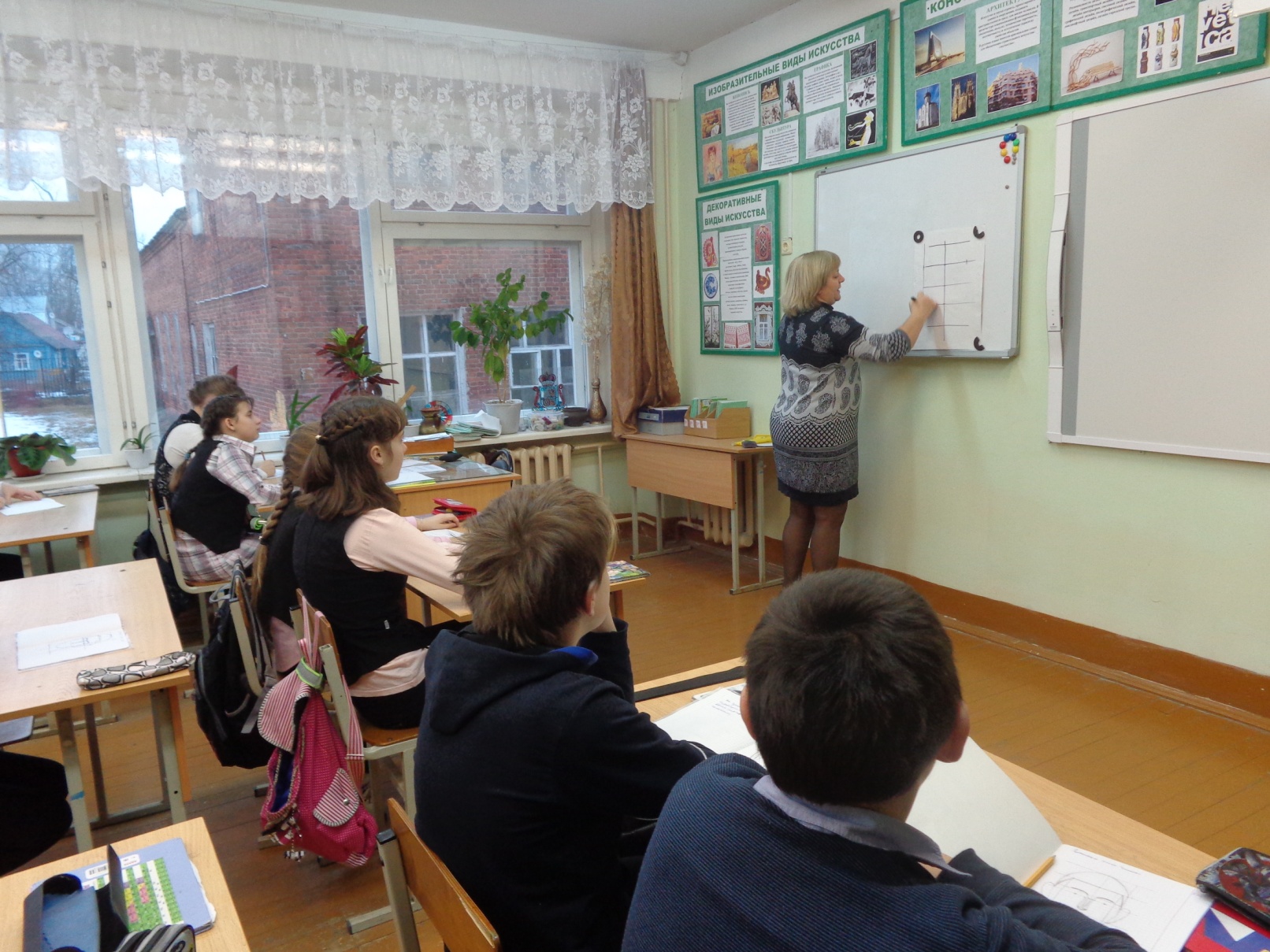 удивление

восторг

осознание возможности

желание научиться
Метод проектов
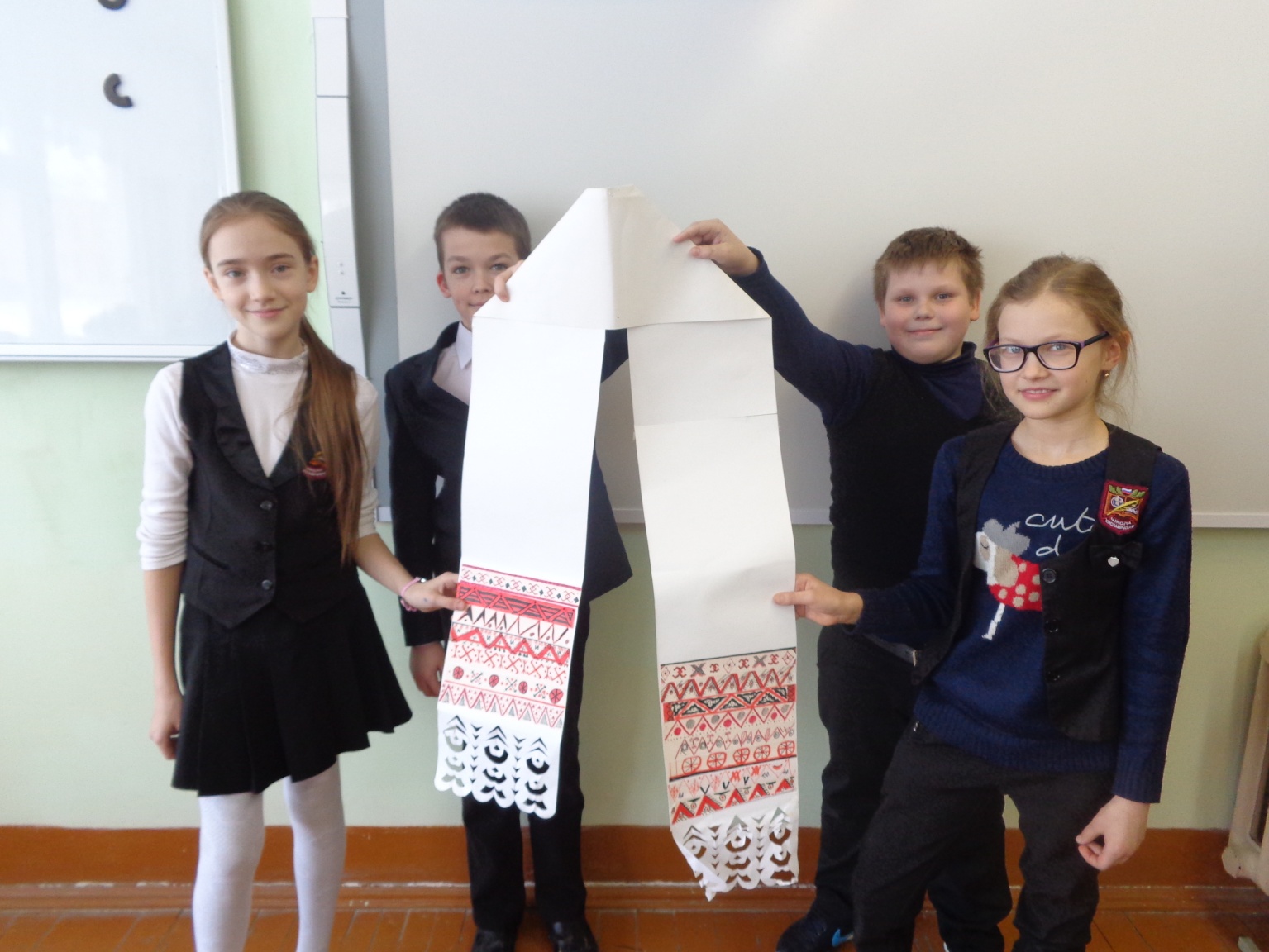 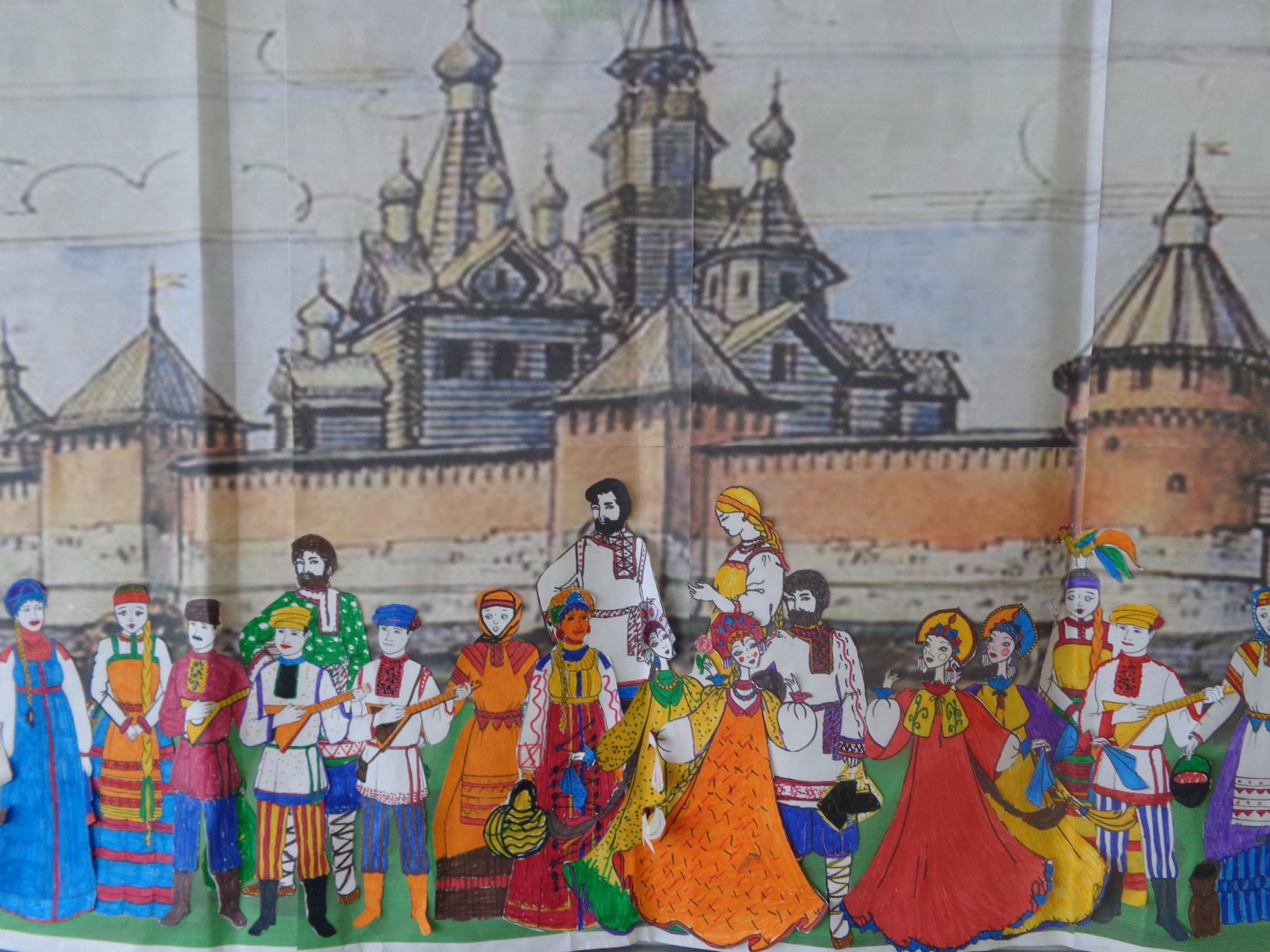 Результаты проектов.  5 класс
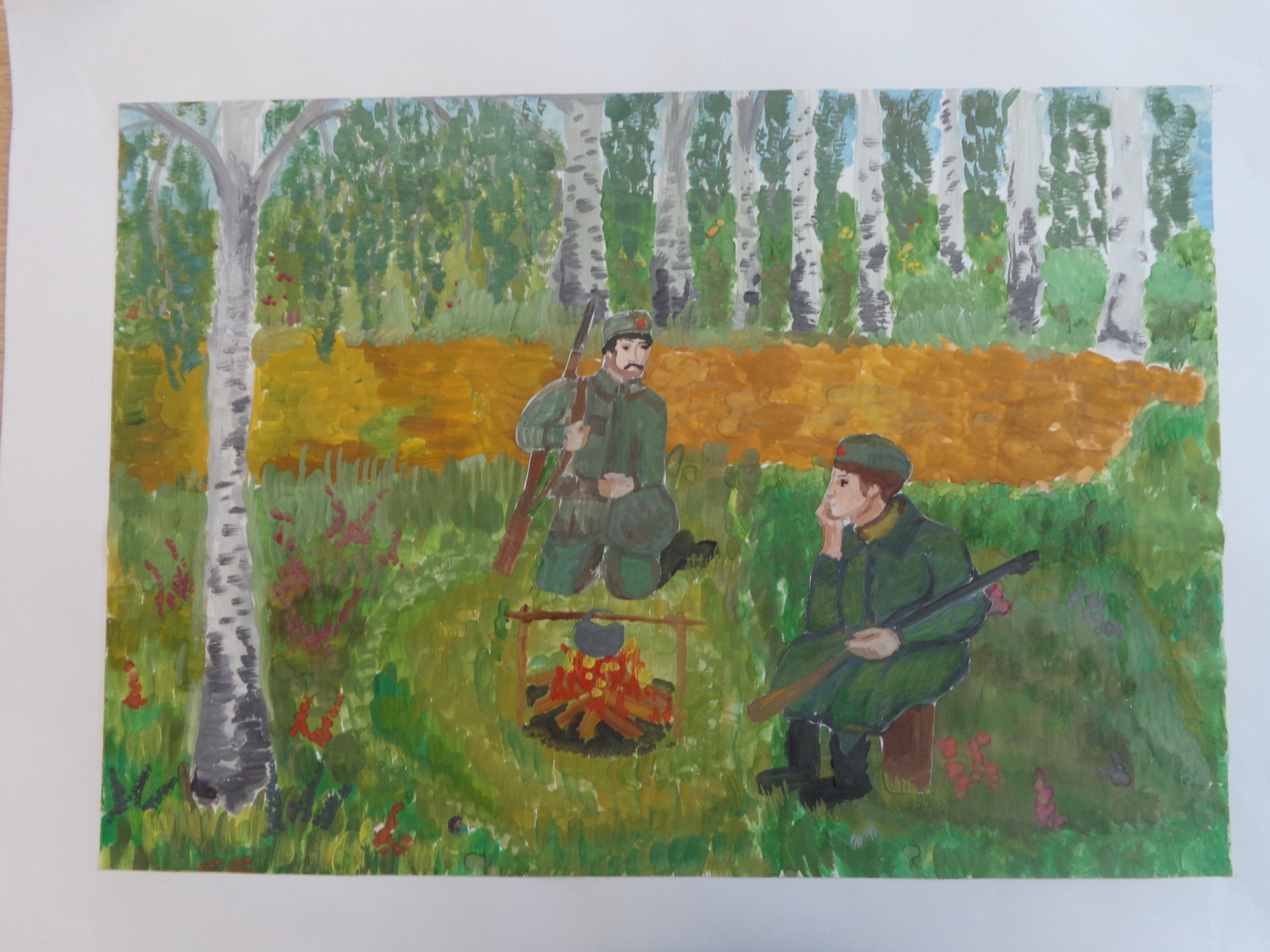 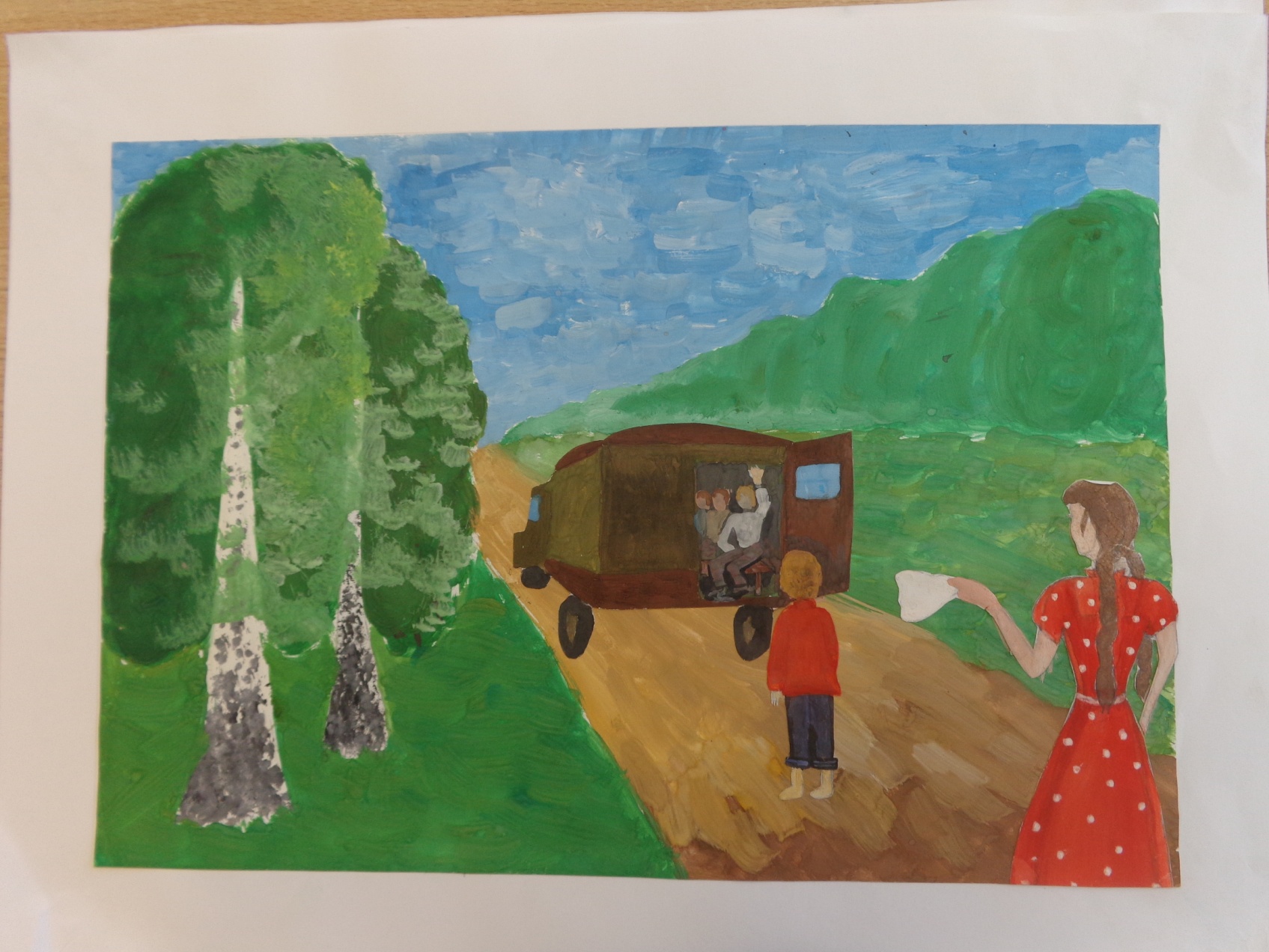 Результаты проектов 7 класс
Формы организации деятельности
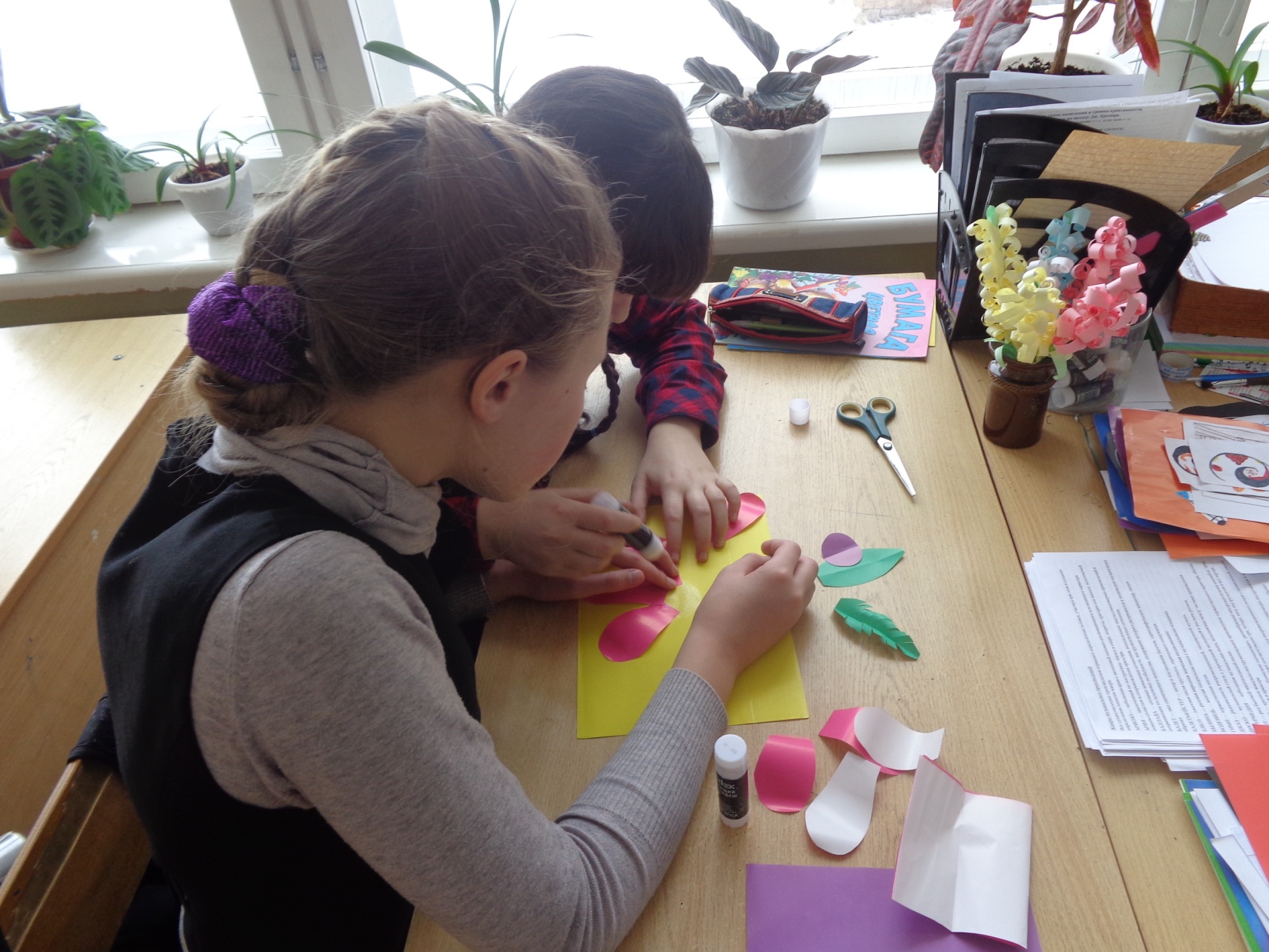 индивидуально
в паре
в группе
коллективно
ОДО «Дизайн»
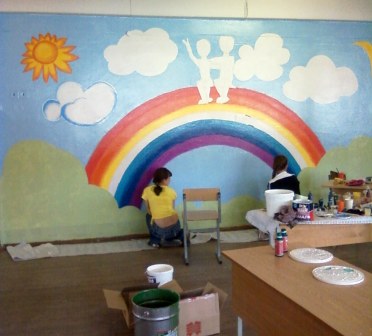 Роспись в коридоре школы…
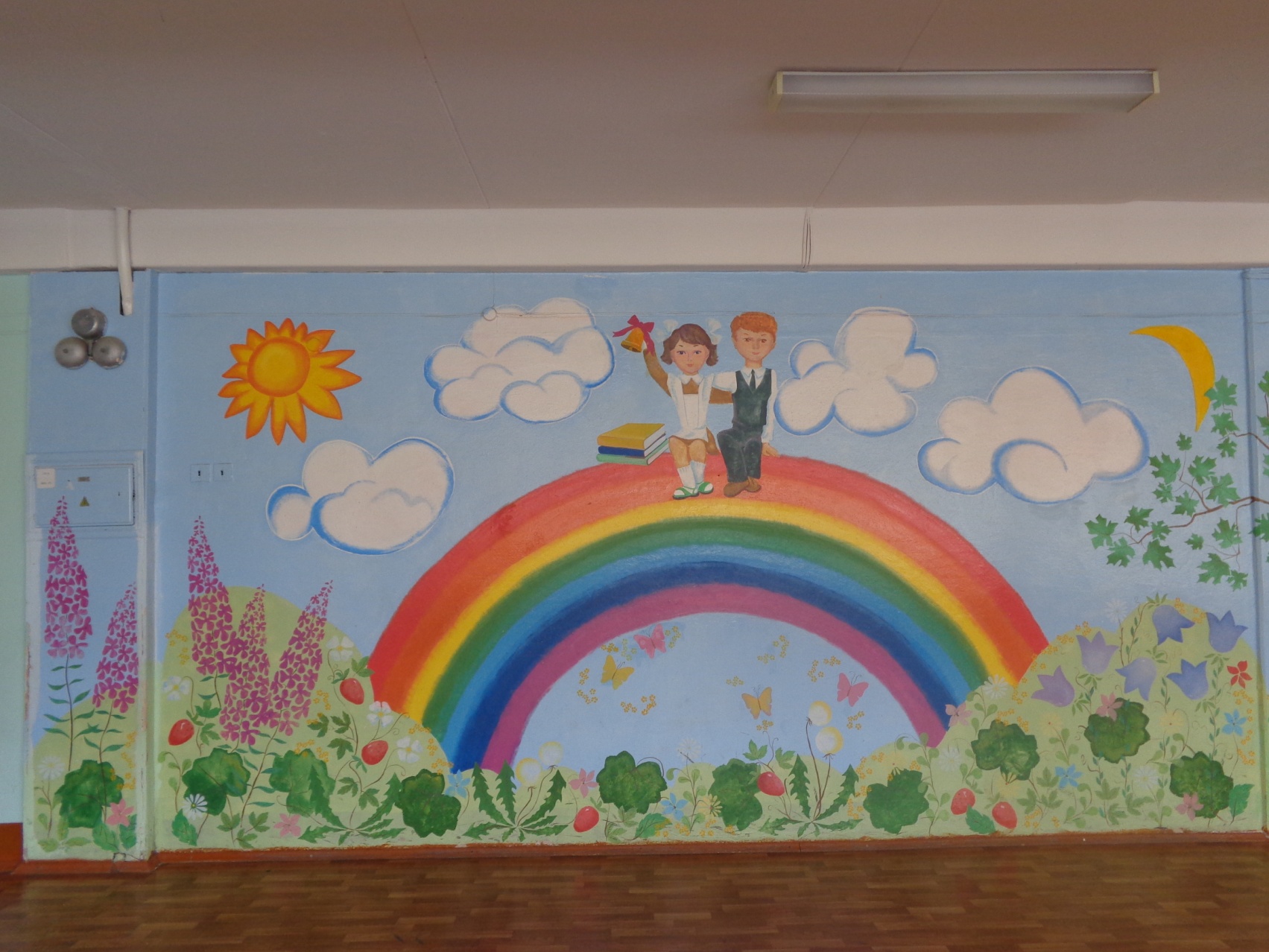 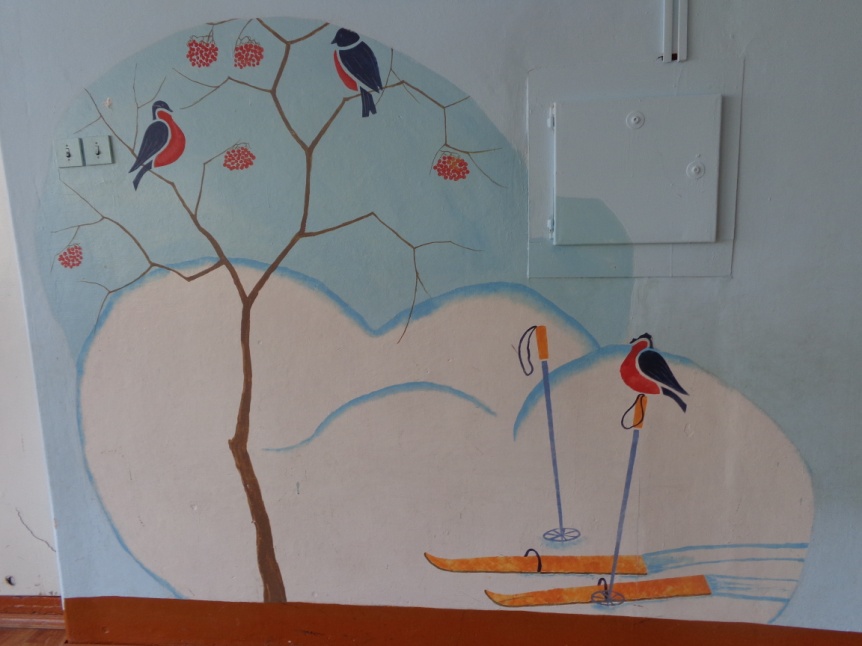 … декорации и театральные костюмы…
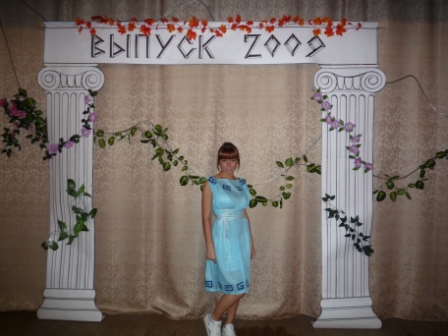 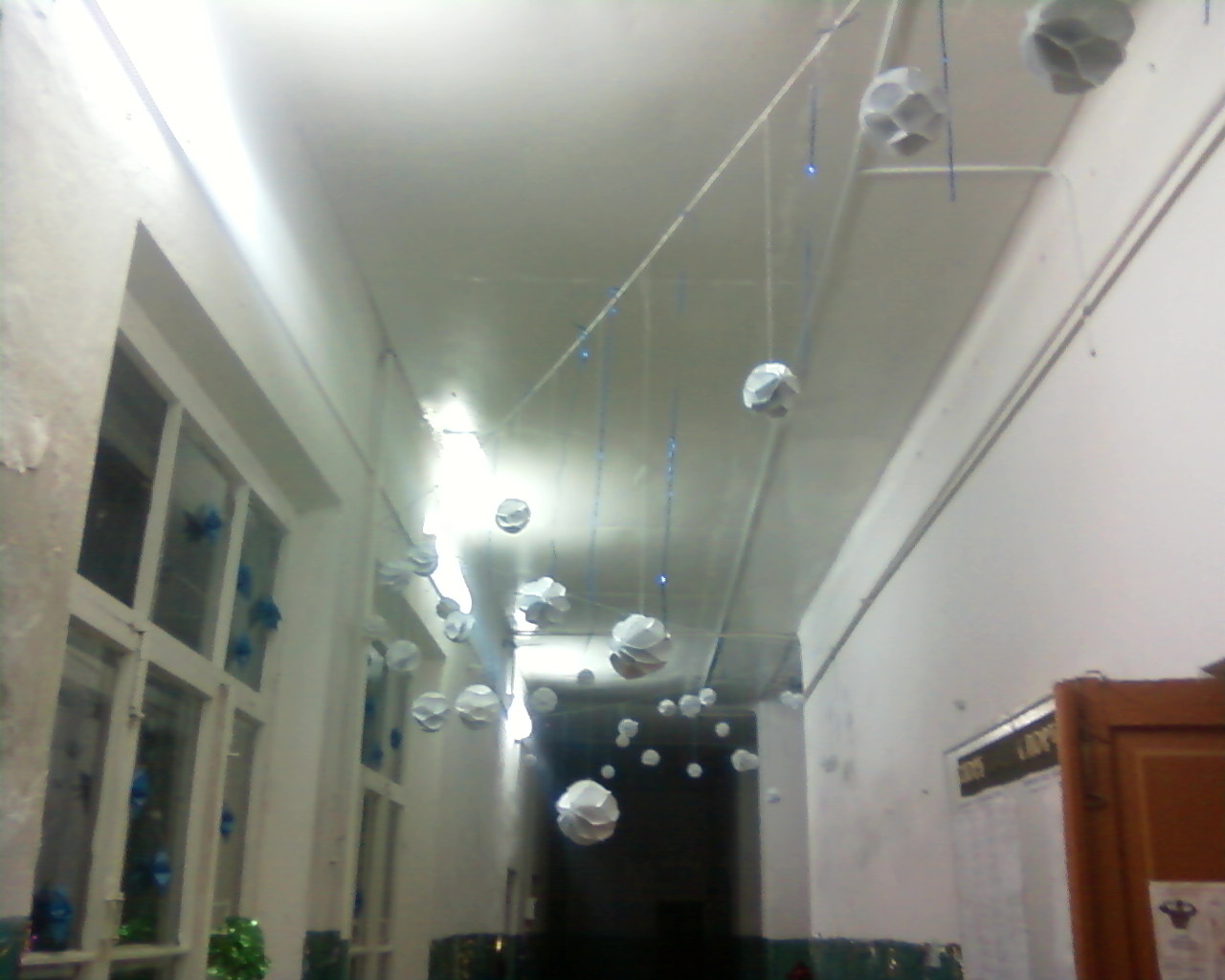 ОДО «Дизайн»
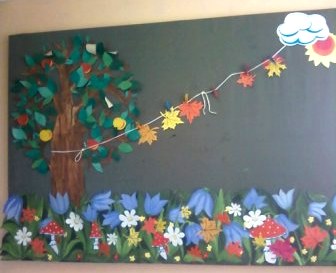 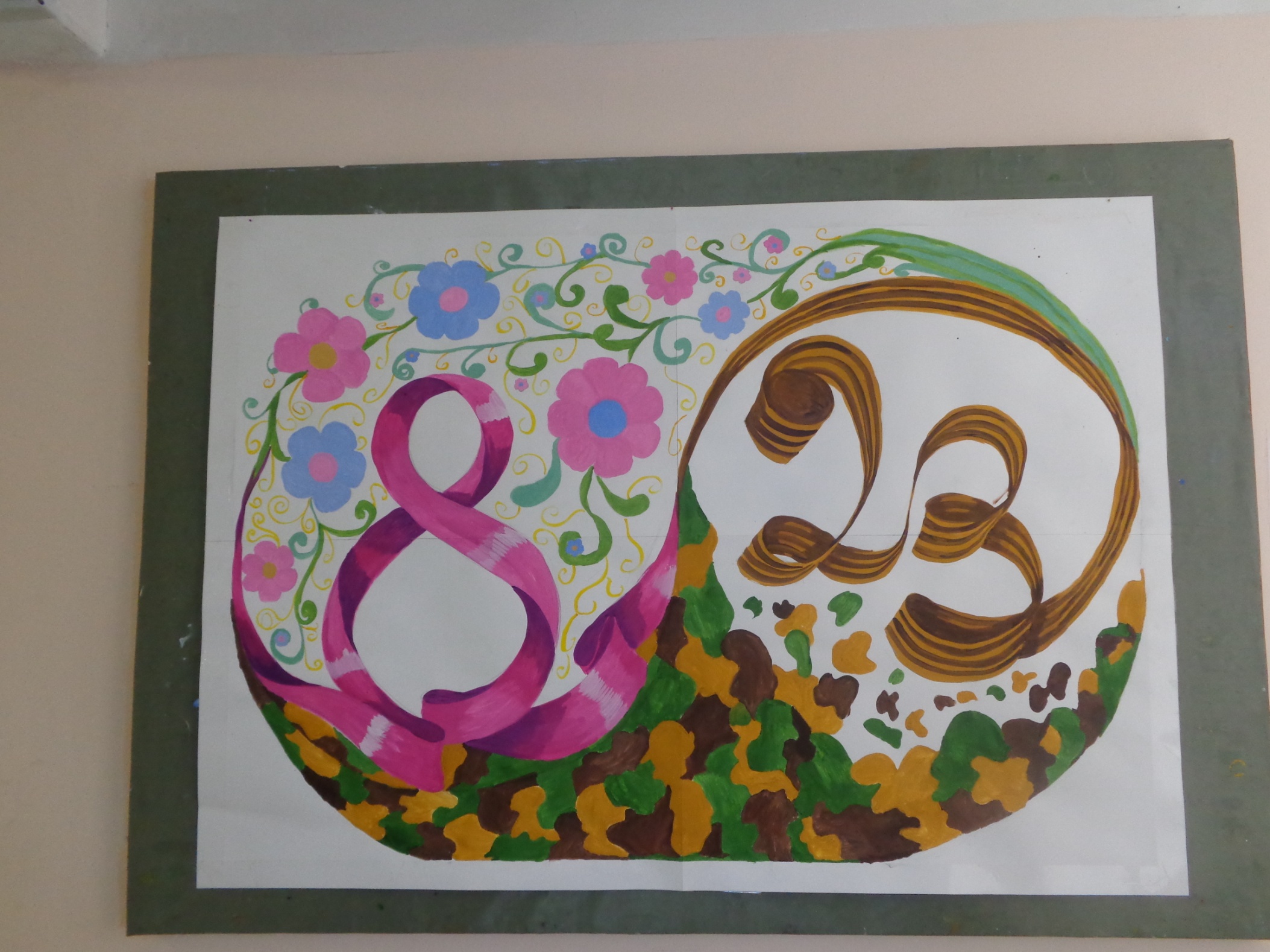 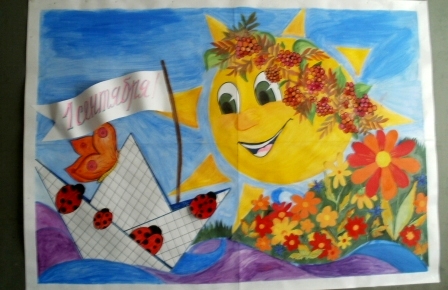 …панно-календарь
Выставки творческих работ учащихся
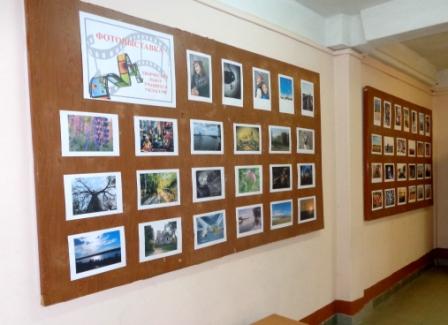 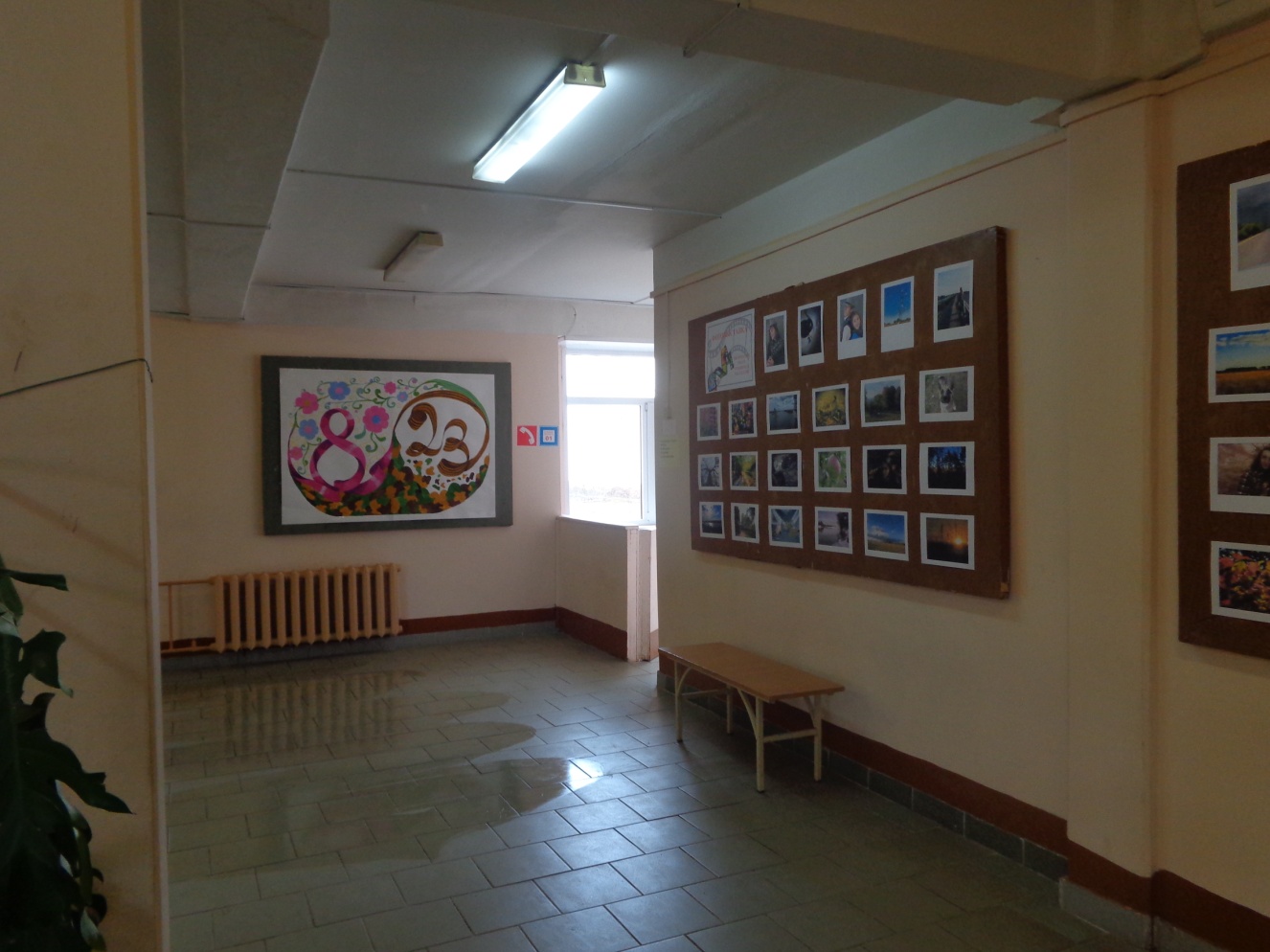 Уровень учебной мотивации учащихся 7 классов к предмету изобразительное искусство
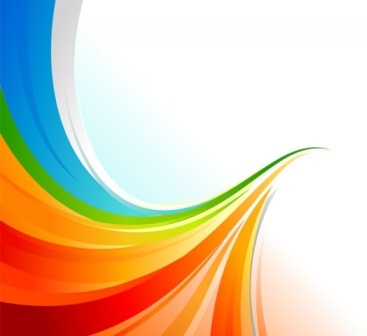 Сентябрь 2013 г.
Февраль 2016 г.
низкий уровень
средний уровень
высокий уровень
Индекс эмоциональной положительности отношения к предмету изобразительное искусство
Выбор эмоций учащимися 7 класса 
Интерес – 92%
 Спокойствие – 61%
Уверенность – 42%
Радость – 34%
 Удивление – 23%
 Счастье – 15%
Неуверенность – 11%
 Беспокойство – 3%
 Скука – 3%
 Грусть – 3%
Злость -0%
 Страх -0%
высокий
  0,75 -1
 
средний
0,45 – 0,75

низкий 
0 - 0,45
0,92
0,65
сентябрь 2013 г.
февраль 2016 г.
Уровень креативности учащихся 7 классов
Февраль 2016 г.
низкий уровень
средний уровень
высокий уровень
Уровень образного мышления учащихся 7 классов
Сентябрь 2013 г.
Февраль 2016 г.
34%
66%
низкий уровень
средний уровень
высокий уровень
Результативность урочной и внеурочной деятельности
Участие в творческих конкурсах муниципального, регионального и всероссийского уровня
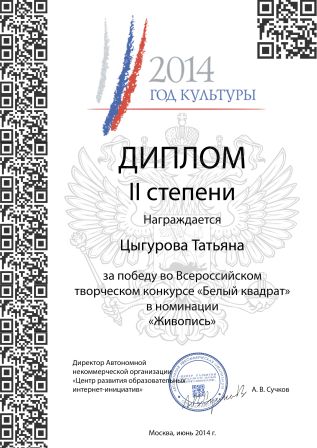 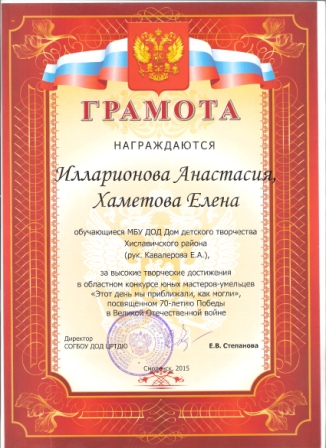 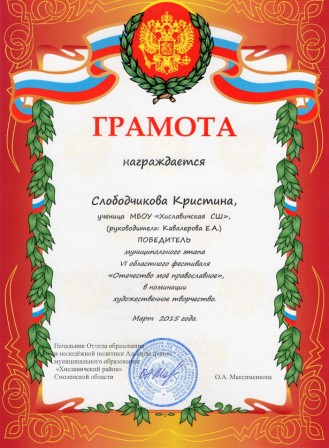 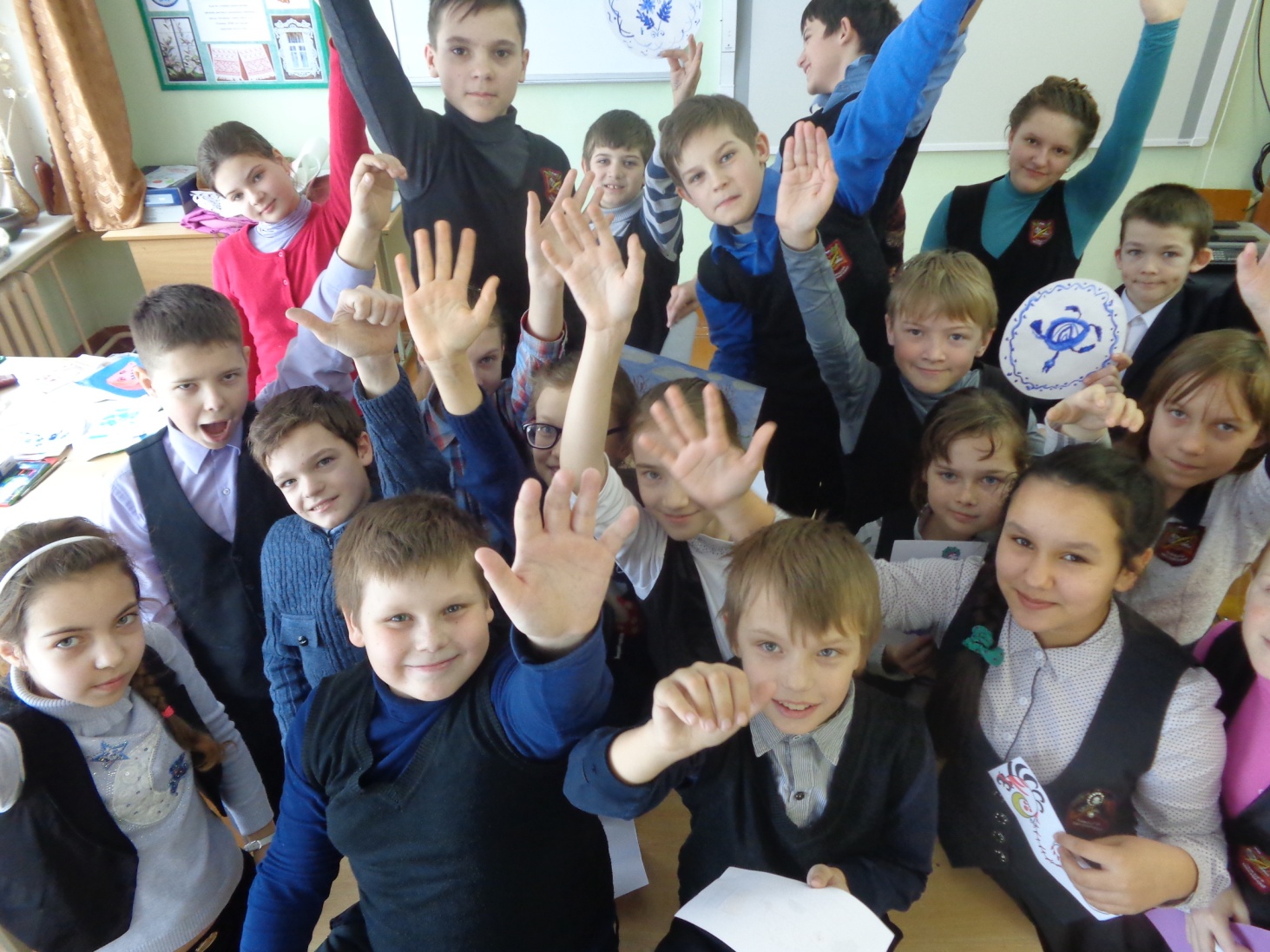 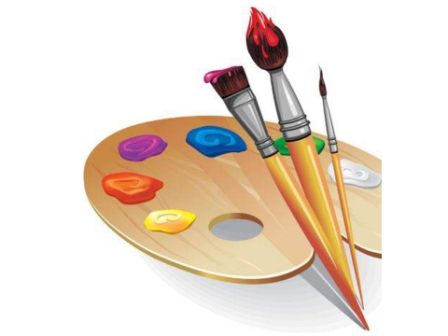